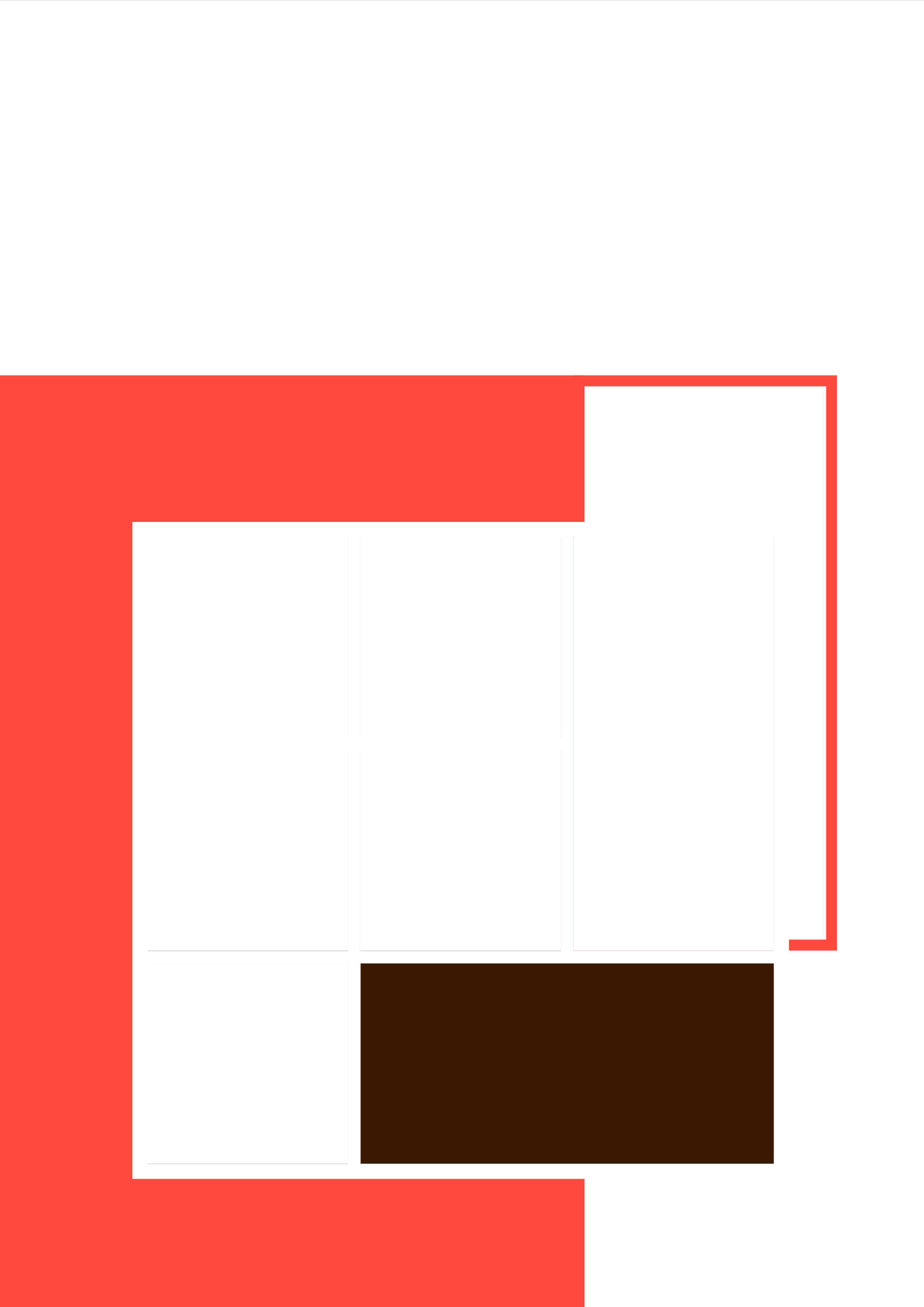 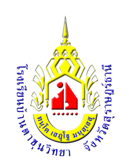 รายงานผลการดำเนินงาน
โครงการยกระดับผลสัมฤทธิ์
กลุ่มสาระการเรียนรู้คณิตศาสตร์
ปีการศึกษา 2565
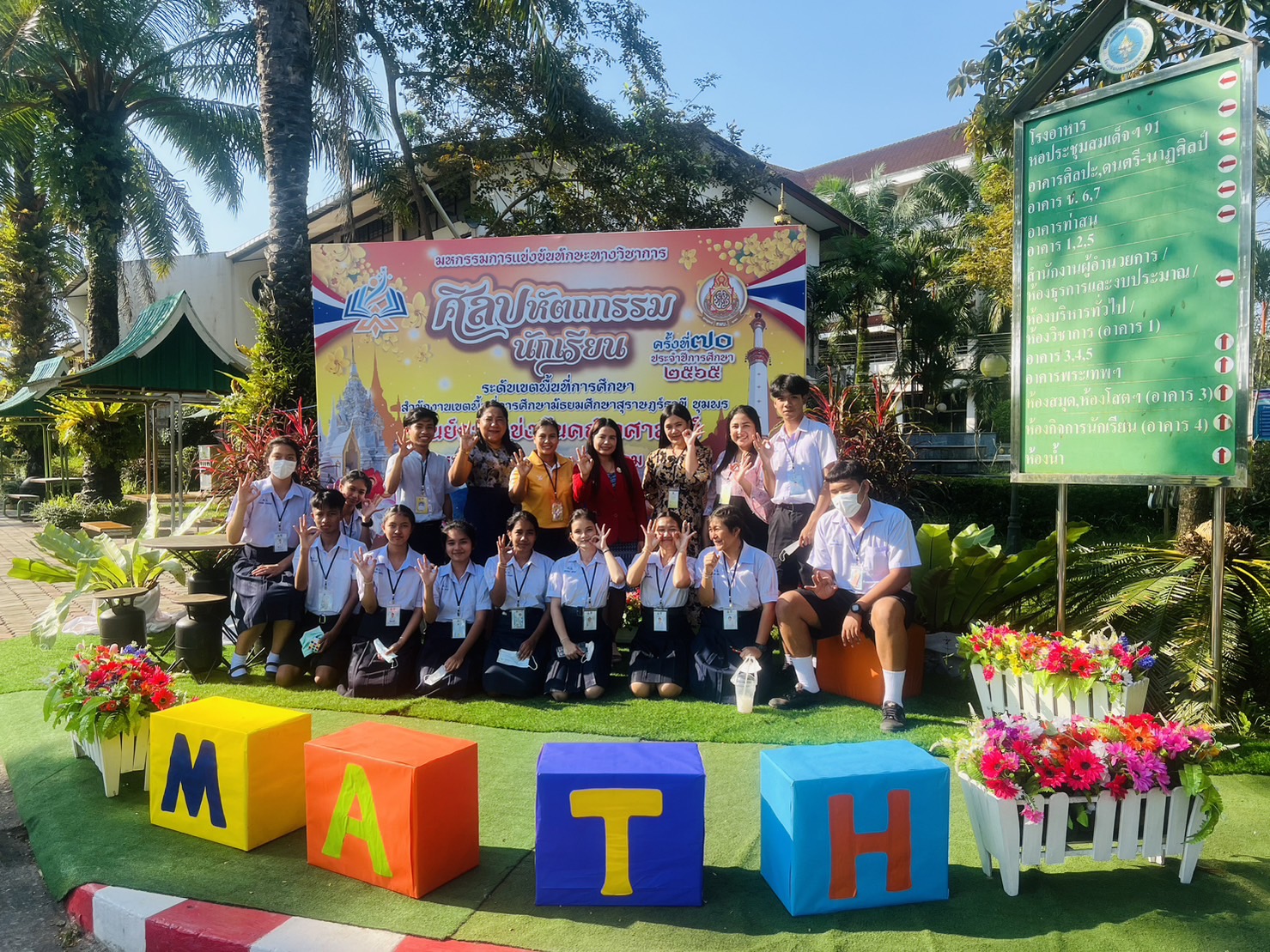 โรงเรียนบ้านตาขุนวิทยา
สำนักงานเขตพื้นที่การศึกษามัธยมศึกษาสุราษฎร์ธานี ชุมพร
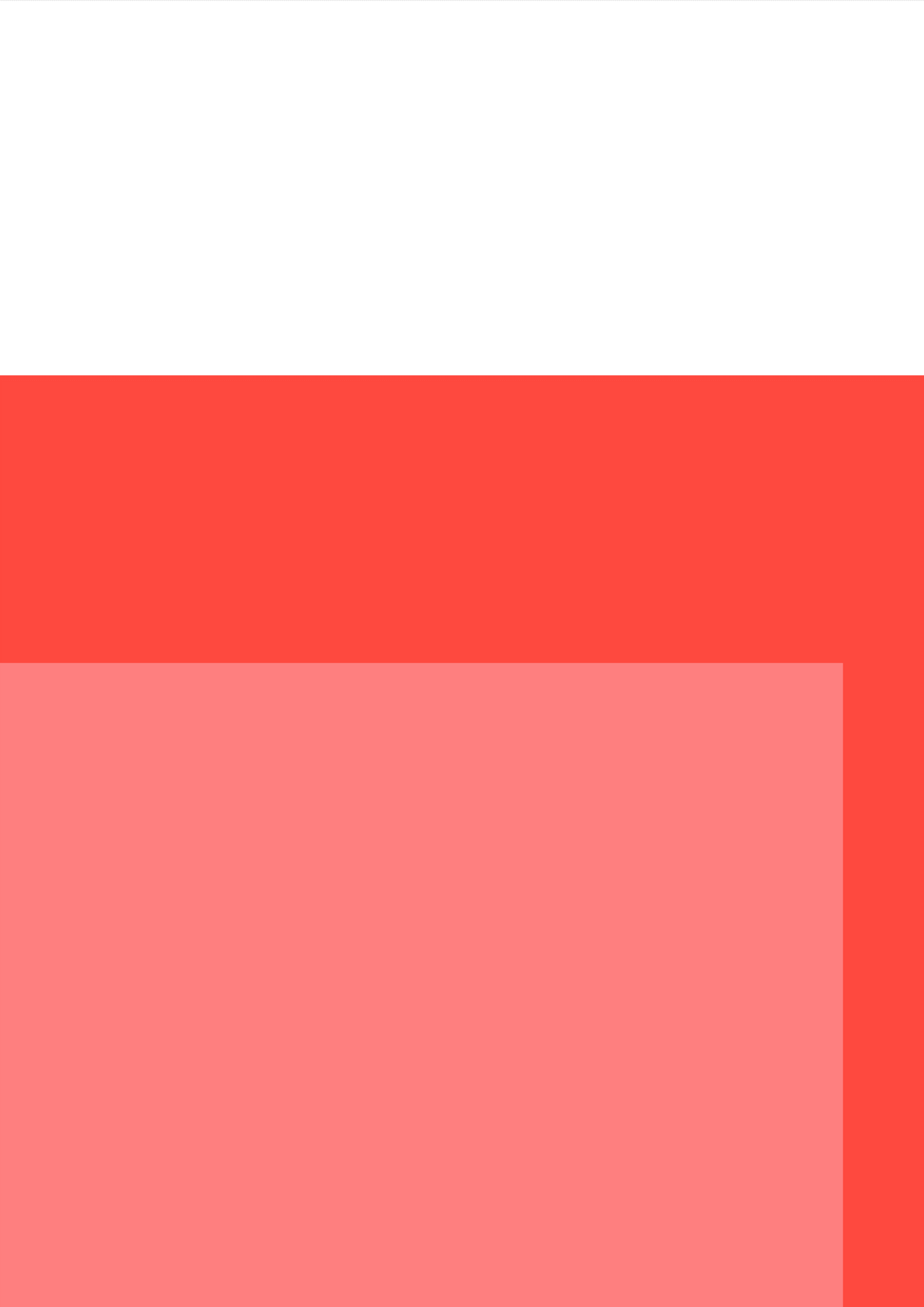